وزارة التعليم العالي والبحث العلمي
رئاسة الجامعة المستنصرية
كلية الادارة والاقتصاد
الدراسات العليا
دبلوم التخطيط الاستراتيجي
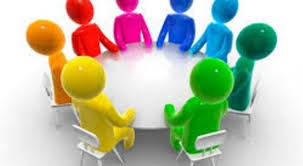 المتطلبات الادارية للتعامل مع  الازمــات
أ.م.د. سمية عباس الربيعي
المقدمة:
اصبحت الازمات واقع حياة , ومقوماً من مقومات الوجود , واساساً ارتكازياً من متطلبات عصر العولمة. فالتعامل مع الازمات هو احد الاختبارات الرئيسية التي تظهر مدى كفاءة الادارة وقدرتها على مواجهة الازمات.
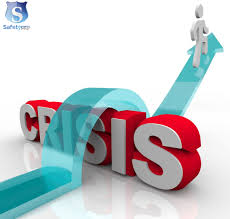 المتطلبات الادارية للتعامل مع الازمات
التواجد المستمر في مواقع الاحداث
الوفرة والحضور الدائم:
تفويض السلطة
تبسيط الاجراءات
اخضاع التعامل مع الازمة للمنهجية العلمية
فتح قنوات الاتصال والابقاء عليها مع الطرف الاخر
وجود علني
وجود سري
التخطيط
الرقابة
التوجيه
التنظيم
المبادئ الاساسية للتعامل مع الازمات
1- تحديد الهدف : ويتضمن هدفين اساسين:
2- هدف مدير الازمات الذي يعمل على تحقيقه.
1- هدف قوى صنع الازمة الذين يسعون الى تحقيقه
2- الاحتفاظ بحرية الحركة وعنصر المبادرة
يحتاج مدير الازمات الناجح الى الاحتفاظ بحرية الحركة وعنصر المبادرة حتى يتمكن من التعامل مع الازمات ومعالجتها بصورة سريعة وناجحة.
3- المباغتة
تعتبر من اهم المبادئ للتعامل مع الازمات حيث تؤمن ولفترة مناسبة من الزمن السيطرة شبه الكاملة على الازمة ,فهي تحدث نوعاً من الذهول لدى القوى الصانعة تجعلها لا تستطيع التفكير او التصرف بشكل عقلاني , مما يمكن التعامل مع القوة  الصانعة للازمة والقضاء عليها او شل حركتها وتعجيزها الى فترة مناسبة من الزمن .
4- الحشد
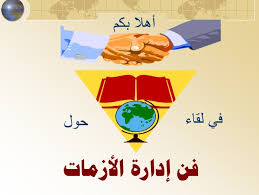 يقصد بالحشد جمع القوة المناط بها معالجة الازمة في الزمان الذي يهيئ الوفرة الفنية للقوة والمكان المناسب لتأمين تنفيذ عملية مواجهة الازمة والقضاء عليها وعلى اسبابها وعناصرها.
5- التعاون
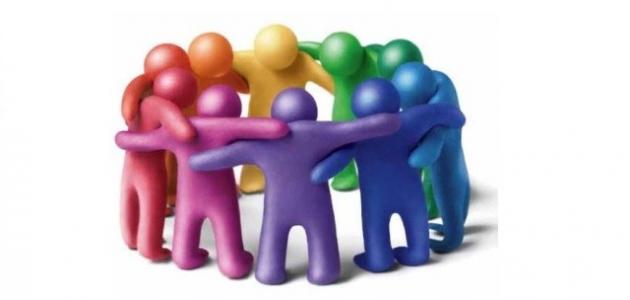 يعد التعاون من اهم المبادئ الخاصة بمعالجة الازمات حيث يساعد على اتساع  الرؤية وعلى شمولية التشخيص  وعلى تكامل المعالجة وخاصة اذا ما كان فريق العمل المختص بمعالجة الازمة متنوع الخبرات والقدرات بشكل كبير
6- الاقتصاد في استخدام القوة
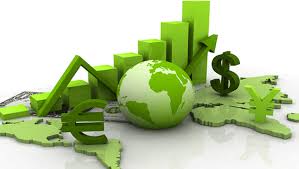 الاقتصاد في استخدام القوة تحذير اكثر منه مبدأ, حيث ان استخدام كامل الازمة ضد الازمة او صانعيها يتعين ان يخضع لحساب دقيق
7- التفوق في السيطرة على الاحداث
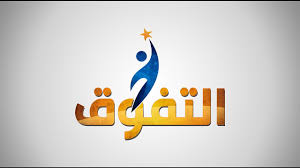 المعرفة التفصيلية بتطورات الازمة.
الاختراق الامني للقوى الموجهة والصانعة للازمة وهو ما يطلق عليها الاختراق الثلاثي الابعاد للازمة
8- الامن والتأمين والممتلكات والمعلومات: وتشمل عملية التامين جانبين اساسين:
-التأمين الطبيعي الممتد من قبل وقوع الازمة: هو الذي يقوم به الكيان الاداري سواء اكان منظمة او دولة او مجتمع ويتركز في حماية الارواح والممتلكات والمعلومات ضد اي خطر.

-التأمين التعبوي او الحيوي الاضافي عند وقوع الازمة : وهذا يتم فقط عند وقوع الازمات المعقده ويستخدم في الاوقات الغير عادية ويقوم على تكوين احتياطي فعال يتم حجزه وتأهيله بالشكل الذي يمكن تحريكه بسرعة للتصدي للازمة.
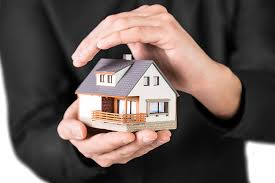 9- المواجهة السريعة والتعرض السريع للاحداث
التصدي لها بسرعة وعدم التخاذل والتباطؤ او تجاهل 
توفير عناصر وكوادر بشرية مؤهلة ومدربة تدريباً جيداً
توفر امكانيات وموارد كافية لمقاومة اتساع الازمة 
يتطلب الدقة في استخدام الموارد وعدم اهدارها 
تكبيد الطرف خسائر فادحة تجعله يفكر مرتين قبل الاقدام على صنع ازمة جديدة
10- استخدام الاساليب الغير مباشرة كلما كان ذلك ممكناً
هذه الاساليب تفقد العدو توازنه وتفقده قدرته غلى مواصلة عملية صنع الازمة وهي تسمح بالتدرج وهي اوسع شمولاً واكثر تنوعاً وتتيح مبادئ التعامل الميداني مع الازمات ومن اهمها:
الاستنتاج:
ان النجاح في عملية إدارة الأزمات يتطلب عدة عوامل منها : 
إيجاد وتطوير نظام إداري مختص يمكن المنظمة من التعرف على المشكلات وتحليلها ووضع الحلول لها بالتنسيق مع الكفاءات المختصة .
 العمل على جعل التخطيط للأزمات جزءاً هاماً من التخطيط الاستراتيجي 
ضرورة عقد البرامج التدريبية وورش العمل للموظفين في مجال إدارة الأزمات
ضرورة التقديم والمراجعة الدورية لخطط إدارة الأزمات واختبارها تحت ظروف مشابهة لحالات الأزمات وبالتالي يتعلم الأفراد العمل تحت الضغوط .
التأكيد على أهمية وجود نظام اتصالات داخلي وخارجي فعّال يساعد على توافر المعلومات والإنذارات في وقت مبكر
يجب تبني التنبؤ الوقائي كمتطلب أساسي في عملية ادارة الازمات من خلال إدارة سبّاقة وهي الإدارة المعتمدة على الفكر التنبؤي الإنذاري . 
استخدام وسائل علمية في التعامل مع الأزمات مثل المحاكاة والسيناريوهات.
المصادر:
(د.ماجد عبد المهدي المساعدة, ادارة الازمات ,دار الثقافة للنشر والتوزيع–عمان ,ط1 ,2012 )
(د.ماجد سلام الهدمي, د. جاسم محمد ,مبادئ ادارة الازمات الاستراتيجية والحلول, دار زهران للنشر والتوزيع, ط1 , 2012)
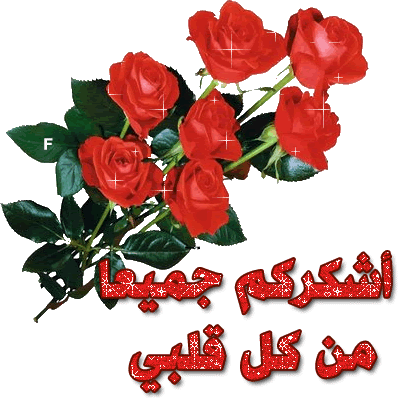